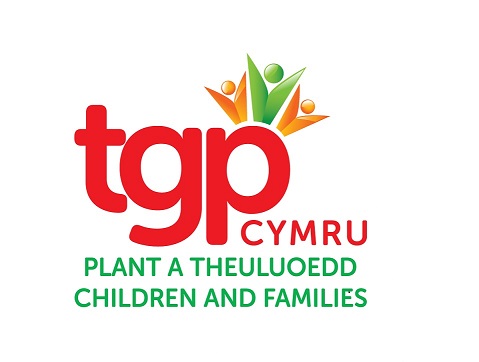 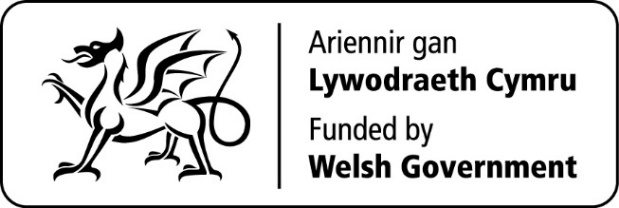 Dull Cenedlaethol ar gyfer Eiriolaeth Statudol ar gyfer Plant a Phobl Ifanc
Beth mae hyn yn ei olygu i Awdurdodau Lleol a Chomisiynwyr?
Canlyniadau Dysgu
Erbyn diwedd y sesiwn, dylech fod yn gallu

Deall rôl eiriolwr, a gwahanol fathau o eiriolaeth
Deall yr hanes ac o ble mae'r Dull Cenedlaethol wedi dod
Deall egwyddorion trosfwaol y Dull Cenedlaethol
Bod yn ymwybodol o bob elfen o'r Dull Cenedlaethol a sut maen nhw i gyd yn cysylltu
[Speaker Notes: Mae’r gweminar mewn dwy ran.
Mae’r rhan gyntaf yn rhoi trosolwg a rhywfaint o gyd-destun Eiriolaeth Annibynnol Proffesiynol a rôl yr eiriolwr. 
Mae’r ail ran yn edrych yn bendol ar y Dull Cenedlaethol ar gyfer Eiriolaeth Statudol, yr egwyddorion a’r hanes.]
Beth yw Eiriolaeth?
Eiriolaeth yw hyrwyddo safbwyntiau, dymuniadau a theimladau i sicrhau eu bod yn cael eu hystyried a'u gweithredu yn ystod y broses o wneud penderfyniadau sy'n effeithio ar fywyd plentyn.
Mae wedi'i ymgorffori yng Nghonfensiwn y Cenhedloedd Unedig ar Hawliau'r Plentyn.
Nid yw'n gweithio o safbwynt budd gorau ond yn cynrychioli eu llais a bod ar eu hochr nhw.
[Speaker Notes: Y rhan bwysicaf yw nad yw Eiriolaeth yn gweithio o safbwynt Budd Gorau – Mae yna ddigon o weithwyr proffesiynol sy'n delio â budd gorau. Mae eiriolaeth yn cynrychioli dymuniadau a theimladau plant a phobl ifanc yn unig.]
CCUHP - Erthygl 12 - Eiriolaeth
Mae'r Confensiwn ar Hawliau'r Plentyn yn nodi'r hawliau y mae'n rhaid eu gwireddu er mwyn i blant ddatblygu eu potensial llawn, yn rhydd o newyn ac angen, esgeulustod a chamdriniaeth. Mae'n adlewyrchu gweledigaeth newydd y plentyn. Nid yw plant yn eiddo i'w rhieni, maent yn fodau dynol ac yn destun eu hawliau eu hunain.
Mae'r Confensiwn yn cynnig gweledigaeth o'r plentyn fel unigolyn ac fel aelod o deulu a chymuned, gyda hawliau a chyfrifoldebau sy'n briodol i'w oedran a'i gam datblygu. Trwy gydnabod hawliau plant fel hyn, mae'r Confensiwn yn gosod y ffocws yn gadarn ar y plentyn cyfan. 
A allwch chi enwi'r 2 wlad na wnaeth ymuno â’r CCUHP?
[Speaker Notes: Tachwedd 2019 yw 30 penblwydd y CCUHP. 
Mae 194 o wledydd wedi ymuno. 
Ymunodd Somalia yn 2015. Nid yw America wedi hyd yma]
Beth yw Eiriolaeth?
Rhowch y cardiau eiriolaeth allan.
Gofynnwch i’r dysgwyr gwblhau’r frawddeg gyda thri gwahanol derfyniadau.
Rôl yr Eiriolwr, ar gais y plentyn / person ifanc, yw eu cefnogi i fynegi eu dymuniad i:
STOPIO rhywbeth
NEWID rhywbeth
CYCHWYN rhywbeth
[Speaker Notes: Mae eiriolaeth yn ymwneud â stopio rhywbeth, newid rhywbeth neu ddechrau rhywbeth. Gall hyn hefyd fod yn ffordd ddefnyddiol o'i egluro i blentyn neu berson ifanc, yn ffordd o nodi materion ac egluro'r hyn y mae'r plentyn / person ifanc ei eisiau. Y peth pwysicaf yw bod “ar gais y person ifanc”]
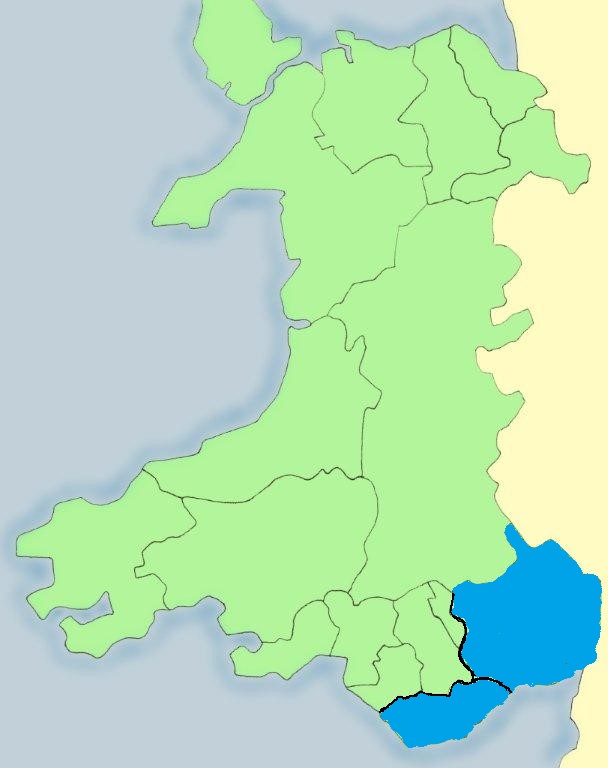 Angelsey
Yns Mon
Flintshire
Sir y Fflint
Sut mae hynny'n edrych ar lawr gwlad
Conwy
Denbighshire
Sir Ddinbych
Gwynedd
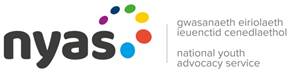 Ceredigion
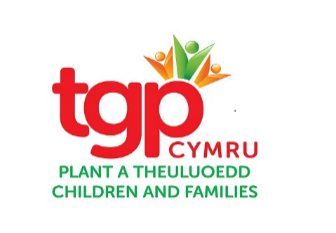 Powys
Pembrokeshire
Sir Benfro
Carmarthenshire
Sir Gaerfyrddin
Neath
Port Talbot
Castell-Nedd
Port Talbot
Gwent
Bro Taf
Swansea
Abertawe
Bridgend
Pen-y-bont 
ar Ogwr
Cardiff & Vale
[Speaker Notes: Ar hyn o bryd mae dau ddarparwr ar gyfer Eiriolaeth Statudol yng Nghymru. TGP a NYAS.  
Yn gywir ar adeg yr hyfforddiant – Tachwedd 19.]
Y gwahaniaeth y gall eiriolaeth ei wneud
Gallwn fod yn rhan mewn ffordd nad ydw i erioed wedi gallu o'r blaen.

Joe, 10
Roedd yn rhaid i bobl roi ateb i mi yn lle fy anwybyddu.

Ellie, 12
Fe wnaeth fy eiriolwr fy helpu i ddweud yr hyn yr oeddwn am ei ddweud mewn cyfarfodydd. 
Zara, 8
Rwy'n gwybod beth yw fy hawliau nawr ac y gallaf gwyno os effeithir ar fy hawliau.
Dan, 14.
[Speaker Notes: Fel rhan o'r Dull Cenedlaethol a'r fframwaith Safonau a Chanlyniadau, datblygwyd grŵp Cynghori a Chyfranogiad pobl ifanc. Llywiodd y grŵp waith y Dull Cenedlaethol a rhoddodd adborth ar y ffordd y mae'n cael effaith ar Blant a PhobI Ifanc. Mae'r grŵp yn cynnwys pobl ifanc o bob rhan o Gymru, sydd i gyd wedi profi eiriolaeth. 
Teimlai'r grŵp fod angen ap gwybodaeth eiriolaeth, i roi gwybodaeth i Blant a hobl Ifanc am eiriolaeth a sut i gael gafael arno. 
Roedd y grŵp hefyd eisiau datblygu ffilm yn egluro beth yw eiriolaeth i bobl ifanc eraill.]
Egwyddorion Eiriolaeth
Arweinir gan berson
Annibynnol
Cefnogi’r person i ddweud eu dweud
Anfeirniadol
Grymuso
Cyfrinachol
[Speaker Notes: HYFFORDDWR:  Bu newid diwylliannol o ran polisi yn Llywodraeth Cymru. Rydym wedi cael Deddf Cenedlaethau'r Dyfodol a Deddf Gwasanaethau Cymdeithasol a Lles Cymru. Pob un yn ceisio gwella'r ffordd yr ydym yn ymgysylltu â phobl gan gynnwys Plant a phobl ifanc. Gweithio gyda nhw ac nid iddyn nhw. Yn aml, gelwir eiriolaeth yn “Edau Aur” - yr hyn sy'n cysylltu'r cyfan gyda'i gilydd.
Mae'r egwyddorion eiriolaeth a nodir yn y sleid uchod yn sail i'r polisïau.]
Datganiadau Lles
Sicrhau hawliau 
Iechyd corfforol a meddyliol, a lles emosiynol
Amddiffyn rhag camdriniaeth ac esgeulustod
Addysg, hyfforddiant a hamdden
Perthynas ddomestig, deuluol a phersonol
Cyfraniad a wnaed i gymdeithas
Lles cymdeithasol ac economaidd
Addasrwydd llety byw
[Speaker Notes: Er enghraifft, os edrychwn ar y datganiadau lles. Gallai unrhyw un o’r datganiadau hyn fod yn “rheswm” neu’n “fater” y gallai person ifanc fod eisiau / angen eiriolaeth arno. 
Mae eiriolaeth yn allweddol yn y dirwedd polisi newydd i sicrhau bod canlyniadau lles pobl yn cael eu cyflawni, yn unol â  nod y Ddeddf.

HYFFORDDWR: O dan y Ddeddf, mae angen i awdurdodau lleol ddeall a chefnogi'r canlyniadau llesiant y mae pobl yn dymuno eu cyflawni. 
	Mae'r datganiadau canlyniad a nodir yng Nghod Ymarfer Rhan 2 ar Swyddogaethau Cyffredinol yn nodi'r meysydd allweddol lle gall gofal a chefnogaeth wneud gwahaniaeth i wella canlyniadau llesiant i bobl, mae'r rhain yn cynnwys:

Lles – Rwy'n gwybod ac yn deall pa ofal, cefnogaeth a chyfleoedd sydd ar gael i mi, ac rwy'n cael yr help sydd ei angen arnaf, pan fydd ei angen arnaf, yn y ffordd yr wyf ei eisiau.
Diogelu hawliau - Mae fy hawliau'n cael eu parchu, mae gen i lais a rheolaeth, rydw i'n rhan o wneud penderfyniadau sy'n effeithio ar fy mywyd, mae fy amgylchiadau unigol yn cael eu hystyried, dwi'n gallu siarad drosof fy hun neu gael rhywun sy'n gallu ei wneud i mi ac rydw i'n cael gofal drwy gyfrwng y Gymraeg os byddaf ei angen

Mae eiriolaeth yn sylfaenol i gynorthwyo pobl i gymryd rhan weithredol a chymryd rhan yn natblygiad eu deilliannau lles eu hunain.]
Mathau o Eiriolaeth
2. Eiriolaeth Ffurfiol
Mae gan rai rolau proffesiynol ehangach elfen o eiriolaeth ynddynt. Gall y gweithiwr proffesiynol gynorthwyo'r unigolyn i fynegi ei farn a'i ddymuniadau wrth fynegi ei farn neu ei ddyfarniadau proffesiynol ei hun ar wahân.
1. Eiriolaeth Cyfoedion
Efallai y bydd unigolyn yn chwilio am gymorth eiriolaethgan rywun sy'n deall ei sefyllfa oherwydd ei fod wedi bod yno neu mewn amgylchiadau tebyg iddo'i hun.
4. Eiriolaeth Annibynnol Proffesiynol
Efallai y bydd unigolyn yn gallu cael gafael ar eiriolwr sydd â'r dasg o roi cefnogaeth annibynnol iddynt er mwyn sicrhau bod eu llais yn cael ei glywed waeth beth yw ei farn ei hun am y sefyllfa.
3. Eiriolaeth Anffurfiol
Gall unigolyn ofyn am gymorth eiriolaeth yn anffurfiol gan rywun y mae'n ei adnabod. Mae'r math hwn o eiriolaeth yn rhan o berthynas emosiynol ehangach lle gall fod gan yr eiriolwr ei deimladau cryf ei hun am yr hyn sydd orau i'r unigolyn.
[Speaker Notes: NOD: 	Rhoi gwybod i ddysgwyr am y gwahanol ddulliau o eiriolaeth. Nid yw'r Cyfarfod Cynnig Gweithredol yn ymwneud yn unig â sicrhau bod gan bobl ifanc Eiriolwr Proffesiynol Annibynnol. Pwrpas y Cyfarfod Cynnig Gweithredol yw sicrhau bod Plant a Phobl Ifanc yn ennill gwybodaeth nid yn unig am eu hawliau ond hefyd am bwy y gallant fynd i gael cefnogaeth ganddynt, fel a phryd mae'r amseroedd hynny'n codi.
	
HYFFORDDWR: yflwyno ac egluro pob un o’r mathau o eiriolaeth ar wahân (gweler brîff hyfforddi ‘Mathau o Eiriolaeth’).  
	Annog trafodaeth dysgwr gyda chwestiynau fel:
Pwy fyddai’n darparu’r math yma o eiriolaeth?  
Oes gan unrhyw un esiamplau o’r math hwn o eiriolaeth?]
Ymarfer Cardiau Ie, Na, Efallai
Ewch trwy'r gwahanol fathau o eiriolaeth gyda dysgwyr. 
Darllenwch trwy'r daflen senario a gofynnwch i'r dysgwyr ai eiriolaeth yw'r disgrifiad hwn ai peidio. 

Nod yr ymarfer hwn yw helpu dysgwyr i ddeall y gwahanol fathau o eiriolaeth ac NAD Eiriolwyr Annibynnol Proffesiynol yn unig sy'n darparu cefnogaeth eiriolaeth.
Beth yw eiriolaeth?
[Speaker Notes: NOD:	Cydgrynhoi ymarfer blaenorol.]
Eiriolaeth yw….
Helpu nhw i gael at gwybodaeth manwl gywir
Clywed eu stori a chadarnhau’r materion
Helpu nhw i fynegi eu safbwynt, dymuniadau a theimladau
Helpu nhw i benderfynu beth maen nhw eisiau gan gynnwys yr holl ganlyniadau posib
Helpu nhw i ddweud wrth eraill beth maen nhw eisiau
Gwneud terfyniadau cadarnhaol pan ddaw'r berthynas eiriolaeth i ben
Helpu nhw i ddeall y canlyniadau
Sefydlu beth yw'r canlyniad orau ganddyn nhw
[Speaker Notes: Cydgrynhoi popeth yr ydym wedi siarad amdano hyd yn hyn. Unrhyw gwestiynau / ymholiadau cyn i ni fynd ymlaen i'r Elfen Dull Genedlaethol?
Nid yw eiriolaeth yn ffon hud ac nid yw'n ymwneud â chael popeth y mae Plant a Phobl Ifanc eisiau. Weithiau mae yna resymau da iawn pam nad yw dymuniadau Plant a Phobl Ifanc yn cael eu diwallu. Mae eiriolaeth yn helpu bod i ddeall y “pam” y tu ôl i'r penderfyniad.]
Y Dull Cenedlaethol ar gyfer Eiriolaeth Statudol
Beth ydych chi’n ei wybod yn barod? Ydych chi wedi clywed am y Dull Cenedlaethol?
Beth mae hyn yn ei olygu ni?
Fel Awdurdodau Lleol a chomisiynwyr sydd â chyfrifoldeb dros weithredu'r Dull, mae angen sawl newid a byddwn yn eu harchwilio fel rhan o'r hyfforddiant hwn.
Yn cynnwys 
Y Cynnig Gweithredol
Y Fframwaith Safonau a Chanlyniadau Cenedlaethol
Templedi monitro a chofnodi perfformiad lleol, cenedlaethol a rhanbarthol
[Speaker Notes: Daeth y Dull Cenedlaethol ar gyfer Eiriolaeth Statudol neu’r NASA i fodolaeth ym mis Mehefin 2017. 
Y Cynnig Gweithredol – Newid y ffordd y mae Plant a Phobl Ifanc yn dod I wybod am eiriolaeth
Y fframwaith safonau a chanlyniadau cenedlaethol -  Yn nodi disgwyliadau darparwyr a chomisiynwyr a'r hyn y gall plant a phobl ifance ei ddisgwyl.
Monitro perfformiad– Anelu at safoni ledled Cymru.]
Mae gan y Dull Cenedlaethol ar gyfer Eiriolaeth Statudol sawl    egwyddor trosfwaol:
Safoni 
Hygyrchedd i blant a phobl ifanc 
Yn seiliedig ar faterion 
Deilliannau cadarnhaol 
ac elfennau allweddol: 
Y Fframwaith Safonau a Chanlyniadau Cenedlaethol
Y Cynnig Gweithredol 
Templedi monitro a chofnodi perfformiad lleol, cenedlaethol a rhanbarthol. 
Datganiadau Lles
[Speaker Notes: Yr egwyddor neu'r canlyniad pwysicaf i'r Dull yw bod safoni o ran darpariaeth eiriolaeth ledled Cymru. Gan gynnwys - Sut mae plant a phobl ifanc yn derbyn ac yn dod i wybod am eiriolaeth a'r hyn y gallant ei ddisgwyl gan ddarparwyr.]
Y Fframwaith Safonau a Chanlyniadau Cenedlaethol
Mae'r fframwaith Safonau a Chanlyniadau Cenedlaethol yn nodi'r safonau a'r canlyniadau sylfaenol mewn perthynas ag eiriolaeth a'r canlyniadau y gall plant a phobl ifanc eu disgwyl.  

Mae'n nodi fframwaith y gall darparwyr gwasanaethau eirioli a'r rhai sy'n comisiynu gwasanaethau ei ddefnyddio i sicrhau bod y safonau hynny'n cael eu cyflawni. Gan ein galluogi i dystiolaethu eu bod yn gwneud newidiadau cadarnhaol i fywydau plant a phobl ifanc.
[Speaker Notes: Dolen yng nghefn y nodiadau]
Gall plant a phobl ifanc sy'n defnyddio gwasanaethau Eiriolaeth Annibynnol ddisgwyl– .
Eiriolaeth o ansawdd da sy'n hawdd ei ddarganfod a'i ddefnyddio.
Mae plant a phobl ifanc yn cael eu cadw'n ddiogel ac mae eu preifatrwydd yn cael ei barchu
Mae plant a phobl ifanc yn cael eu trin â pharch ac fe'u gwerthfawrogir am eu gwahaniaethau.
Mae plant a phobl ifanc yn cael cefnogaeth a gwrandawir ar eu barn.
Mae plant a phobl ifanc yn cymrycd rhan wrth ddylunio cynllunio a graddio eiriolaeth
Dull Cenedlaethol ar gyfer Eiriolaeth Statudol- hanes
Lleisiau Coll 2012 -“Nid oedd llawer o blant a phobl ifanc yn gwybod bod gwasanaethau eiriolaeth yn bodoli na bod ganddynt hawl i gael eiriolaeth os ydynt yn derbyn gofal gan awdurdod lleol, yn gadael gofal neu’n blentyn mewn angen.”
Dyfyniad gan Keith Towler, Cyn Gomisiynydd Plant, a ddyfynnwyd yn Lleisiau Coll

Cynhaliwyd adolygiad strategol ar Eiriolaeth Statudol Annibynnol ar ran Llywodraeth Cymru yn 2014
Grŵp MEGA
Penododd Llywodraeth Cymru weithwyr proffesiynol eiriolaeth i arwain ar ddatblygiad y Dull Cenedlaethol 
Sefydlwyd a Chadeiriwyd Grŵp Gorchwyl a Gorffen gan ADSS Cymru
Achos busnes i'r Gweinidog dros Iechyd a Gwasanaethau Cymdeithasol 
ADSS yn cymryd drosodd; penodi Rheolwr Gweithredu
[Speaker Notes: Dechreuodd y Dull Cenedlaethol mewn gwirionedd fel ymateb i'r adroddiad lleisiau coll gan y cyn-Gomisiynydd Plant – Keith Towler.]
Darganfyddiadau Lleisiau Coll 2012
Anghydraddoldeb cyllid
Rhoi gwybod am wahaniaeth
Meini prawf ar gyfer mynediad
Materion mawr nad oedd plant a phobl ifanc yn eu gwybod am eu hawliau i eiriolaeth
Lefel annibyniaeth
[Speaker Notes: *Roedd yn rhaid i bob ALl ddarparu darpariaeth eiriolaeth statudol. Fodd bynnag, cyn y Dull Cenedlaethol nid oedd unrhyw ganllawiau ar sut i ariannu hyn. 

*Cyn y Dull Cenedlaethol, nid oedd gennym ddarlun o beth oedd eiriolaeth yng Nghymru gan fod  bob ALl a darparwr yn rhoi gwahanol ystadegau eiriolaeth.

*Cyn y Dull Cenedlaethol tnid oedd yma lwybr pendant i bobl ifanc sylweddoli bod ganddyn nhw hawl i eiriolaeth a sut i gael mynediad ato.]
Pam Dull Cenedlaethol?
Nododd Lleisiau Coll nifer o heriau / materion yn ymwneud â darparu eiriolaeth broffesiynol annibynnol ledled Cymru:

Anghysondeb a Meini Prawf
Cyn y Dull Cenedlaethol, roedd y meini prawf ar gyfer Eiriolaeth Annibynnol Proffesiynol yn wahanol ledled Cymru.
Os oes gan blentyn neu berson ifanc weithiwr cymdeithasol, gallant nawr dderbyn Eiriolaeth Annibynnol Proffesiynol. Mae hyn yn cynnwys plant a phobl ifanc sydd â chynllun gofal a chymorth yn ogystal â'r rhai sy'n mynd i mewn i arena amddiffyn plant neu'n derbyn gofal.
[Speaker Notes: Roedd yn amser am newid mewn eirolaeth. 
Cyn y Dull Cenedlaethol, nid oedd fframwaith ar gyfer meini prawf ar gyfer derbyn eiriolaeth, roedd pob ALl yn wahanol. Er enghraifft, gall un ALl fod ag eiriolaeth gyffredinol ar gyfer pob person ifanc, ac efallai y bydd gan un ALl arall feini prawf ar gyfer plant a phobl ifanc ar y gofrestr amddiffyn plant a throseddu ieuenctid.

Mae’r Dull Cenedlaethol wedi cyflwyno safoni - Gall unrhyw blentyn/person ifanc sydd â gweithiwr cymdeithasol gael mynediad at eiriolaeth, gan gynnwys cynllun gofal a chymorth.]
Loteri Cod Post
Mae anghysondeb yn arwain at loteri cod post i blant a phobl ifanc. Bydd y Dull Cenedlaethol yn sicrhau darpariaeth eiriolaeth safonedig, waeth ble mae person ifanc yn byw yng Nghymru.
Lefelau Cyllido
Diffyg mecanweithiau ariannu sefydlog. Mae pob Awdurdod Lleol yn penderfynu ar lefel ariannu ei wasanaeth eirioli.
Offeryn Amrywiaeth a Lefel - 
Mae gwasanaethau annibynnol ac o ansawdd da sydd ar gael yn rhwydd yn gofyn am arian i gyd-fynd â hyn. Mae’r Dull Cenedlaethol wedi datblygu “offeryn amrywiaeth a lefel” a all gyfrifo'r lefelau cyllido sy'n ofynnol fesul Awdurdod Lleol yn gywir. 
Mae'n seiliedig ar oriau eiriolaeth sy'n ystyried cyflogau, rheoli, anghenion gweinyddu, costau rhedeg, poblogaethau cymwys, daearyddiaeth. 
Dylai sicrhau bod pob gwasanaeth yn cael ei ariannu'n ddigonol ac yn hygyrch i blant a phobl ifanc.
Yn ychwanegol at yr offeryn amrywiaeth a lefel ac er mwyn cefnogi’r Dull Cenedlaethol ar gyfer Eiriolaeth, mae Llywodraeth Cymru wedi darparu cyllid o £550k i gefnogi awdurdodau lleol i gyflawni “Cynnig Gweithredol”.
Arfer Amrywiol
Nid oes angen hyfforddiant / cymhwyster safonol i ddod yn eiriolwr (hyd yma) 
Nid yw pob eiriolwr / darparwr yn ymgymryd ag Eiriolaeth yn Seiliedig ar Fater

Heb wybod am y gwasanaeth neu heb ei ddefnyddio
Yn aml mae plant a phobl ifanc yn cael eglurhad am eiriolaeth trwy’r gweithwyr cymdeithasol, neu drwy daflen a roddir i unigolyn wrth iddynt fynd i mewn i'r system ofal
[Speaker Notes: Bellach mae'n rhaid i bob Eiriolwr Annibynnol Proffesiynol fod yn gweithio tuag at gymhwyster lefel 3 mewn eiriolaeth. A thrwy hynny, yn safoni ac yn annog mwy o broffesiynoldeb ym maes eiriolaeth. 
Mae eiriolaeth hefyd bellach yn cael ei reoleiddio yn unol â'r Ddeddf Rheoleiddio ac Arolygu ar gyfer Gofal Cymdeithasol newydd. 

Mae eiriolaeth bellach yn cael ei ariannu a'i gyfateb ag angen ac rydym yn gallu hyrwyddo'r gwasanaeth lawer mwy, nid yn unig i blant a pobl ifanc ond gweithwyr proffesiynol hefyd. Rydym bellach yn gallu darparu hyfforddiant manylach ar eiriolaeth a'r Dull Cenedlaethol, darparu diweddariadau eiriolaeth chwarterol a sesiynau briffio ar ganlyniadau eiriolaeth. 

Rydym hefyd yn y broses o wneud ffilm gyda'n Grŵp Cynghori Pobl Ifanc sy'n egluro eiriolaeth gan bobl ifanc i bobl ifanc. Rydym hefyd yn datblygu ap gwybodaeth eiriolaeth, gan helpu pobl ifanc i ddod o hyd i fwy am eiriolaeth a ble mae eu prosiect lleol a sut i gysylltu a chael mynediad at wasanaeth.]
Atgyfeirio at Eiriolaeth
Gall unrhyw un atgyfeirio at eiriolaeth, mae person ifanc hefyd yn gallu hunanatgyfeirio. Fodd bynnag, RHAID i'r plentyn neu'r person ifanc roi ei ganiatad i atgyfeiriad eiriolaeth gael ei wneud. 

Rhaid i'r plentyn neu'r person ifanc fod eisiau cael gwasanaeth eirioli. Efallai y bydd yn rhaid iddynt gael llawer o wasanaethau proffesiynol eraill, ond mae eiriolaeth bob amser yn ddewis.

Ar ôl i atgyfeiriad gael ei wneud, gall person ifanc ddisgwyl cael ei gysylltu o fewn 2 ddiwrnod a'i weld o fewn 5 diwrnod gwaith.
Y Cynnig Gweithredol
Mae'r Cynnig Gweithredol yn elfen newydd i'r ddarpariaeth eirioliaeth statudol. 

Roedd Lleisiau Coll yn nodi “na ddefnyddwyd gwasanaethau eiriolaeth neu na wyddir amdano.” Nid yw sicrhau bod gwasanaethau eirioli ar gael yn ddigon. Mae angen i ni gwrdd â phlant a phobl ifanc i egluro beth yw'r gwasanaethau hyn. Adroddodd lleisiau coll hynny.
Mae cael Cyfarfod Cynnig Gweithredol gyda phlant a phobl ifanc yn sicrhau bod pobl ifanc yn gwybod pa wasanaethau sydd ar gael iddynt a beth yw eu hawl a'u hawliau, gan gynnwys Eiriolaeth Annibynnol Proffesiynol. 

Mae cyfarfod y Cynnig Gweithredol yn cynnwys cyfarfod dynodedig rhwng plentyn neu berson ifanc ac eiriolwr. Gall hyn ddigwydd CYN adolygiad PDG gychwynnol neu Gynhadledd AP cychwynnol.

Isod mae'r meini prawf cymhwyster:
Plentyn neu berson ifanc sy’n mynd i mewn i’r system ofal 
Plentyn neu berson ifanc sy’n mynd i mewn i’r arena Amddiffyn Plant (cynhadledd gychwynnol i’w gynnal)
Os yw’r person ifanc wedi rhoi caniatâd i'r cyfarfod ddigwydd.
[Speaker Notes: Mae'r Cynnig Gweithredol yno i helpu Pobl Ifanc i ddarganfod pa gefnogaeth sydd ar gael iddynt, nid Eiriolwr Broffesiynol Annibynnol yn unig.]
Mae gweithiwr cymdeithasol y person ifanc yn egluro eiriolaeth iddynt, ac yn gofyn a hoffent gael cyfarfod gydag eiriolwr i gael mwy o wybodaeth

Mae'r person ifanc yn rhoi caniatâd - mae'r gweithiwr cymdeithasol yn atgyfeirio at eiriolaeth

Yna mae'r eiriolwr yn cwblhau'r “Cyfarfod Cynnig Gweithredol”
Proses Cynnig Gweithredol– Ymarfer
Rhowch y cardiau hyn yn y drefn gywir i gwblhau'r Broses Cynnig Gweithredol.
[Speaker Notes: Mae hwn yn fersiwn delfrydol / arfer da o'r Cynnig Gweithredol. Yn amlwg rydym yn ymwybodol nad yw pethau bob amser yn digwydd yn y drefn yma o angenreidrwydd.]
1 - Mae plentyn / person ifanc yn dod i mewn i'r system gofal, naill ai drwy gael eu lletya neu trwy gael ei roi ar y Gofrestr Amddiffyn Plan2 -Mae'r gweithiwr cymdeithasol yn rhoi gwybod i'r plentyn neu'r person ifanc am eiriolaeth ac yn cynnig cyfarfod (Cynnig Gweithredol) gyda'u brosiect lleol.
3 - Os hoffai'r plentyn / person ifanc gwrdd ag eiriolwr, dylai'r gweithiwr cymdeithasol wneud atgyfeiriad i’r prosiect Eiriolaeth Lleol, yn gofyn am gyfarfod cynnig gweithredol gyda'r plentyn / person ifanc. Mae'n rhaid i'r plentyn / person ifanc, roi caniatâd i'r atgyfeiriad gael ei wneud.
4 – Bydd y gwasanaeth yn:
Dyrannu'r atgyfeiriad i eiriolwr 
Cysylltu â'r plentyn / person ifanc a chadarnhau caniatâd ganddynt
Cytuno ar ddyddiad yr ymweliad, yr amser a’r lleoliad
Rhoi gwybod i'r atgyfeiriwr am y trefniadau
Symud ymlaen i'r ymweliad

Gall y Cynnig Gweithredol gymryd lle cyn Adolygiad PDG gychwynnol neu cyn Cynhadledd AP cychwynnol.
5 – Mae’r Cyfarfod Cynnig Gweithredol yn ael ei gynnal.

6 – Rhoi gwybod i’r atgyfeiriwr (gyda chaniatâd y plentyn/person ifanc) o’r math o gefnogaeth eiriolaeth sydd ei angen a lle bo’n berthnasol, enw’r Eiriolwr Annibynnol Proffesiynol
Dyrannu'r mater o fewn yr amserlen gytundebol
Mynd ymlaen i ddarparu cefnogaeth eiriolaeth i blentyn / person ifanc nes bod eu mater wedi ei ddatrys / dod i gasgliad boddhaol
7 - Os nad yw’r plentyn/person ifanc eisiau cefnogaeth eiriolaeth
Rhoi gwybod i’r atgyfeiriwr (gyda chaniatâd y plentyn/person ifanc) am y canlyniad.
Cyfarfod y Cynnig Gweithredol
Mewn cyfarfod Cynnig Gweithredol, dylid cael:
Eglurhad o hawliau plant - CCUHP ac Erthygl 12 
Eglurhad o eiriolaeth a’r gwahanol fathau o eiriolaeth (nid Eiriolaeth Annibynnol Proffesiynol yn unig) 
Gwybodaeth am y Gwasanaeth Eiriolaeth Annibynnol Proffesiynol lleol 
Gwybodaeth am y Comisiynydd Plant 
Gwybodaeth am y llinell gymorth MEIC 
Gwybodaeth am yr hawl i gwyno 
Eglurhad y bydd yr eiriolwr yn cofnodi bod y cyfarfod wedi cael ei gynnal, canlyniad y cyfarfod (eisiau/dim eisiau eiriolaeth / pwy / sut) ac y bydd y manylion hyn yn cael eu cofnodi nôl i’r Awdurdod Lleol
[Speaker Notes: Mae'r cyfarfod hwn yn cael ei gynnal mewn ffordd sy'n briodol i'w hoedran, gyda chyfieithwyr os oes angen.
Rydyn ni'n mynd trwy lawer o wybodaeth yn y Cyfarfod Cynnig Gweithredol, yn ôl i erthygl 12 a'u hawliau i eiriolaeth. 
Nid yw'r cyfarfod yn ymwneud â phobli ifanc sy'n derbyn cefnogaeth eiriolaeth yn unig. 
Mae'r cyfarfod hwn yn rhannu gwybodaeth am bwy all eu cefnogi ar UNRHYW amser. Efallai y byddan nhw eisiau cefnogaeth eiriolaeth ar adeg arall, ond o leiaf maen nhw'n ymwybodol o'r wybodaeth.]
Llinell Gymorth Meic
Cyflwynodd ProMo-Cymru llinell gymorth eiriolaeth gyffredinol yn llwyddiannus – y cyntaf o’i fath yn y DU sy’n cael ei ariannu gan Lywodraeth Cymru. Wedi’i sefydlu yn 2010, mae Meic yno fel “rhywun ar dy ochr” ac yn adnodd gwybodaeth, cyngor ac eiriolaeth arweiniol yng Nghymru i blant a phobl ifanc hyd at 25 mlwydd oed. 
Gwasanaeth llinell gymorth gyfrinachol, am ddim, gellir cysylltu ar y ffôn, neges destun, neges wib ac e-bost o 8yb tan hanner nos, 7 diwrnod yr wythnos.
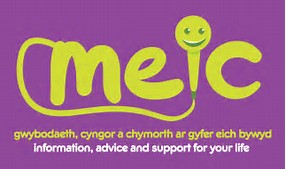 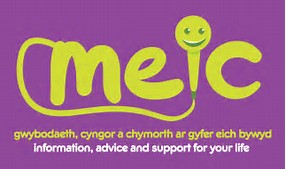 [Speaker Notes: Rydym wastad yn dweud wrth bobl ifanc am Meic. 
Gall unrhyw berson ifanc ddefnyddio llinell gymorth Meic sydd yn darparu gwybodaeth a chyngor ar-lein am gefnogaeth eiriolaeth.]
Comisiynydd Plant Cymru
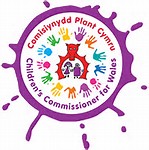 Beth ydyn ni’n ei wneud?
Cefnogi plant a phobl ifanc i ddod i wybod mwy am eu hawliau
Gwrando ar blant a phobl ifanc i ddarganfod beth sy’n bwysig iddyn nhw
Cynghori plant, pobl ifanc a’r rhai sy’n gofalu amdanyn nhw os ydyn nhw’n meddwl nad oes ganddynt unman arall i fynd â’u problemau
Dylanwadu ar y llywodraeth a chyrff eraill sy’n dweud eu bod nhw’n mynd i wneud gwahaniaeth i fywydau plant, gan wneud yn siŵr eu bod nhw’n cadw at eu haddewidion tuag at blant a phobl ifanc
Codi llais dros blant a phobl ifanc yn genedlaethol ar faterion pwysig - bod yn bencampwr y plant yng Nghymru
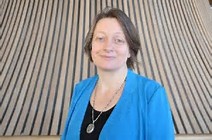 [Speaker Notes: Gwneud pobl ifanc yn ymwybodol bod Comisiynydd y Plant yno i hyrwyddo eu hawliau.]
Sut mae’r Dull Cenedlaethol a’r Cynnig Gweithredol yn gweithio hyd yma?
Cychwyn cyfnodol - dyddiad cychwyn swyddogol Mehefin 2017; y contract diwethaf a ddyfarnwyd ym mis Ebrill 2019
Grŵp Tasg a Gorffen LlC i weithredu'r Dull wedi ei sefydlu ym mis Chwefror 2018  i fonitro ac adolygu’r prosesau gweithredu
Templed Adrodd Cenedlaethol – yn cael ei fireinio fel y gallwn gasglu ystadegau ar gyfer cynllunio yn y dyfodol
Cynnig Gweithredol ar Ddiffiniad Cymhwyster – wedi ei drafod, wedi'i ddiwygio a chytunwyd ar ddiffiniad terfynol.  
Sesiynau Hyfforddiant a Chodi Ymwybyddiaeth – Gweithwyr Cymdeithasol, Rhieni Corfforaethol ac ati.
[Speaker Notes: Bellach mae gennym dros 2 flynedd o ystadegau ar eiriolaeth. Oherwydd ein templed adrodd newydd Cymru gyfan. Ni yw'r unig wlad yn Ewrop sydd â Ffigurau Cenedlaethol ar ddarpariaeth eiriolaeth ac ystadegau ar eiriolaeth.]
Deilliannau ac Effaith Eiriolaeth
Mae gan bobl ifanc lawer mwy o ddealltwriaeth o'u hawliau a sut i gael help ac maen nhw'n gwybod beth sydd yn eu cynllun gofal. 
Y cyfle i fynegi dymuniadau a theimladau ac i fod yn rhan o drafodaethau sy'n dylanwadu ar newidiadau yn eu bywydau.
Deall beth sy'n digwydd a sut i ddylanwadu ar benderfyniadau yn seiliedig ar eu cynllun gofal.
Teimlo'n fwy hyderus ac yn gallu mynegi eu teimladau a chymryd mwy o ran gyda'r bobl sy'n gofalu amdanynt
Newid eu bywydau - sefydlogrwydd lleoliad, trefniadau cyswllt, addysg ac ati.
Ailedrych ar y Canlyniadau Dysgu
Erbyn diwedd y sesiwn, dylech allu 
Deall rôl eiriolwr, a’r gwahanol mathau o eiriolaeth
Deall yr hanes ac o ble mae'r Dull Cenedlaethol wedi dod
Deall egwyddorion trosfwaol y Dull Cenedlaethol
Bod yn ymwybodol o bob elfen o'r Dull Cenedlaethol a sut maen nhw i gyd yn cysylltu
Deall goblygiadau’r Dull Cenedlaethol ar gyfer eich maes o gyfrifoldebau
“A person’s a person, 	no matter how small”		Dr Seuss - Horton Hears a Who“Every child has the right to say what they think in all matters affecting them, and have their views taken seriously’”(Erthygl 12 - Crynodeb o Gonfensiwn y Cenhedloedd Unedig ar Hawliau'r Plentyn– http://www.unicef.org.uk/Documents/Publication-pdfs/UNCRC_summary.pdf )
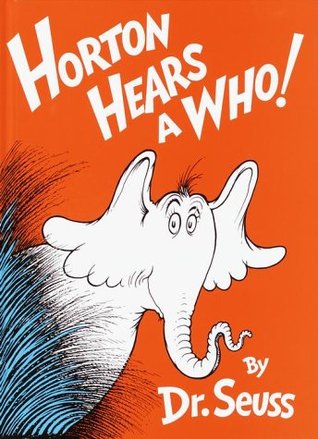 Gwybodaeth a Chysylltiadau Eraill
TGP Cymru - https://www.tgpcymru.org.uk/cy/

NYAS - https://www.nyas.net/

Llinell Gymorth Meic - https://www.meiccymru.org/cym/

Fframwaith Safonau a Chanlyniadau Cenedlaethol – 
https://llyw.cymru/fframwaith-safonau-chanlyniadau-cenedlaethol-ar-gyfer-plant-phobl-ifanc